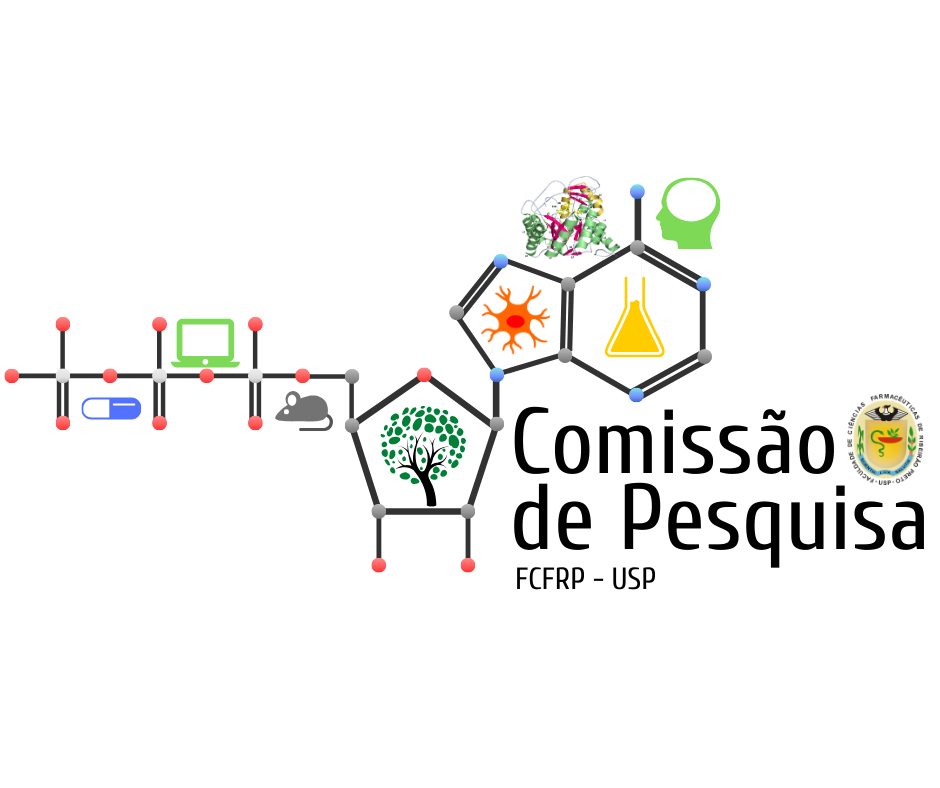 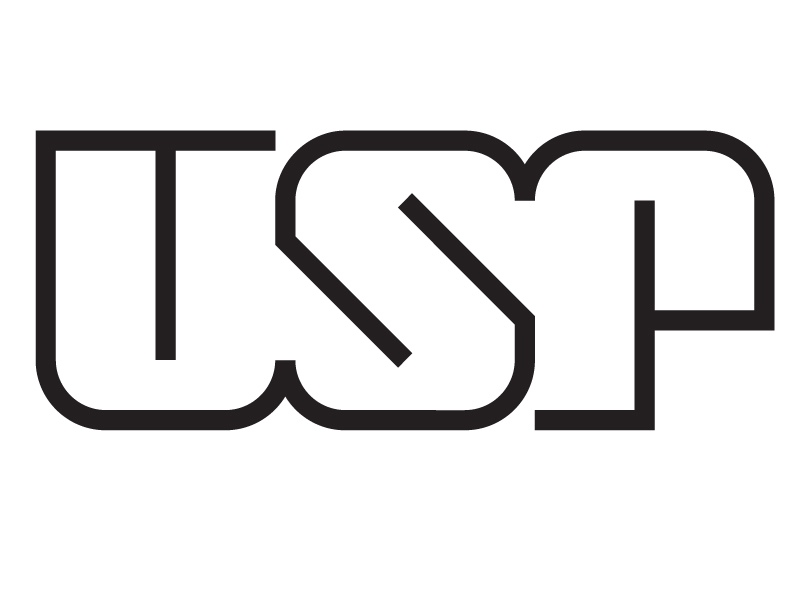 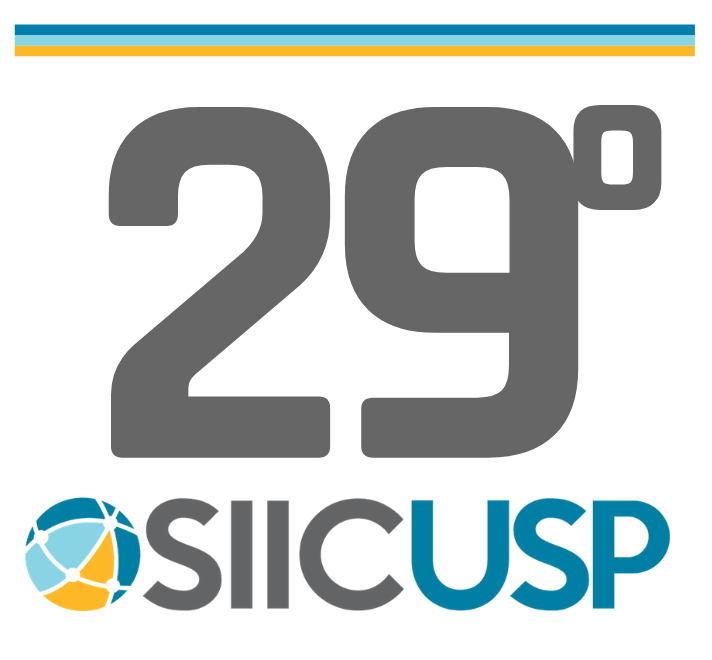 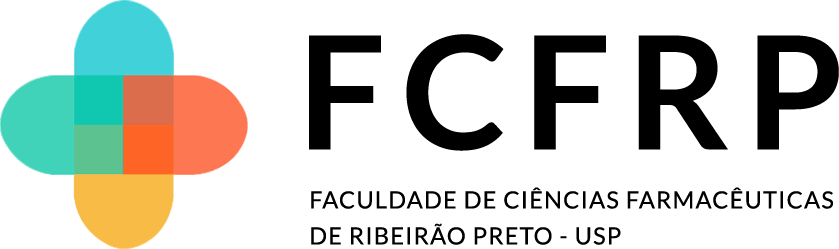 Título do trabalho
Nome e filiação dos autores, conforme resumoApresentador sublinhado

LOGOS DA(S) INSTITUIÇÃO(ÕES), AGÊNCIA DE FOMENTO
Título do slide
Não há número mínimo ou máximo de slides;
Não altere o layout;
Planeje os slides para até 10 minutos de apresentação.

Boa apresentação!!!
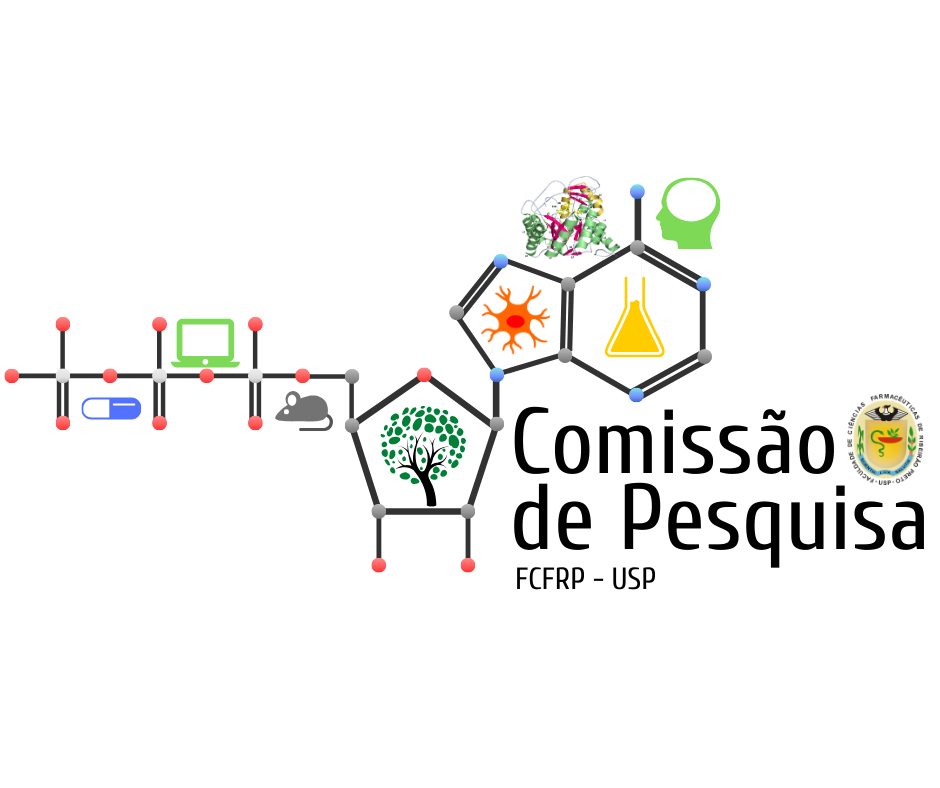 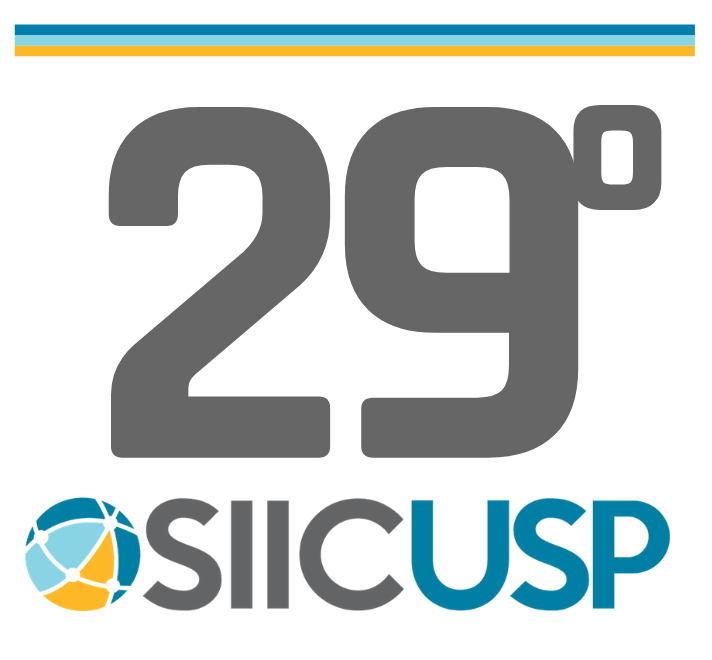 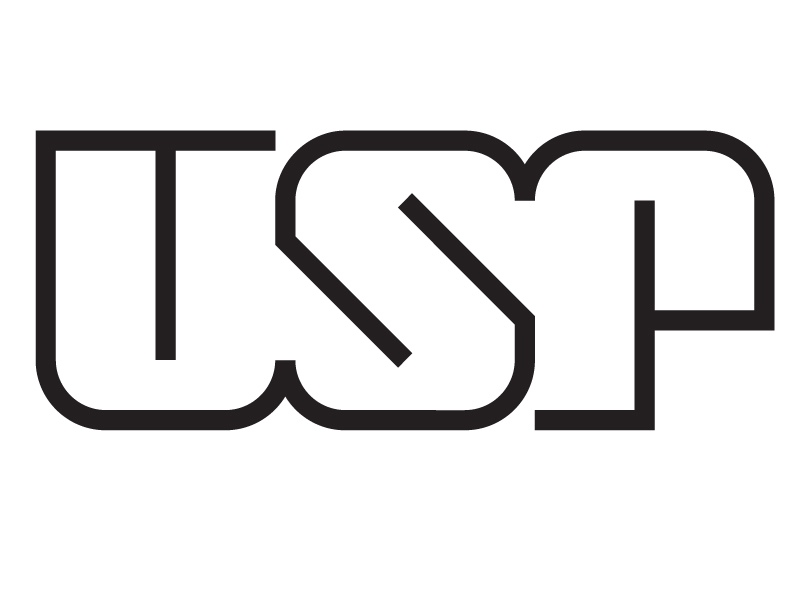 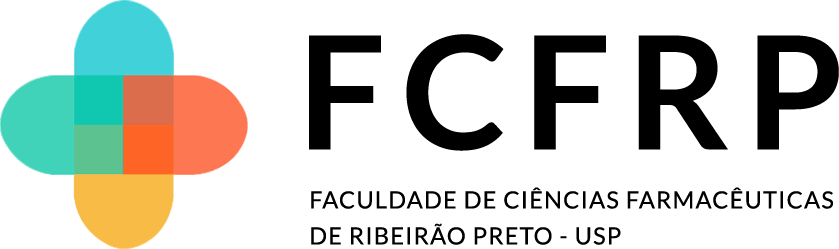